무로마치 시대 문화의 특징들
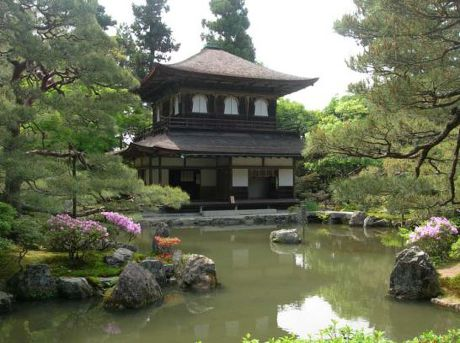 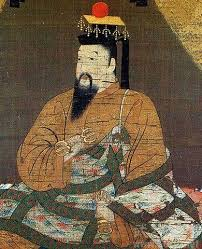 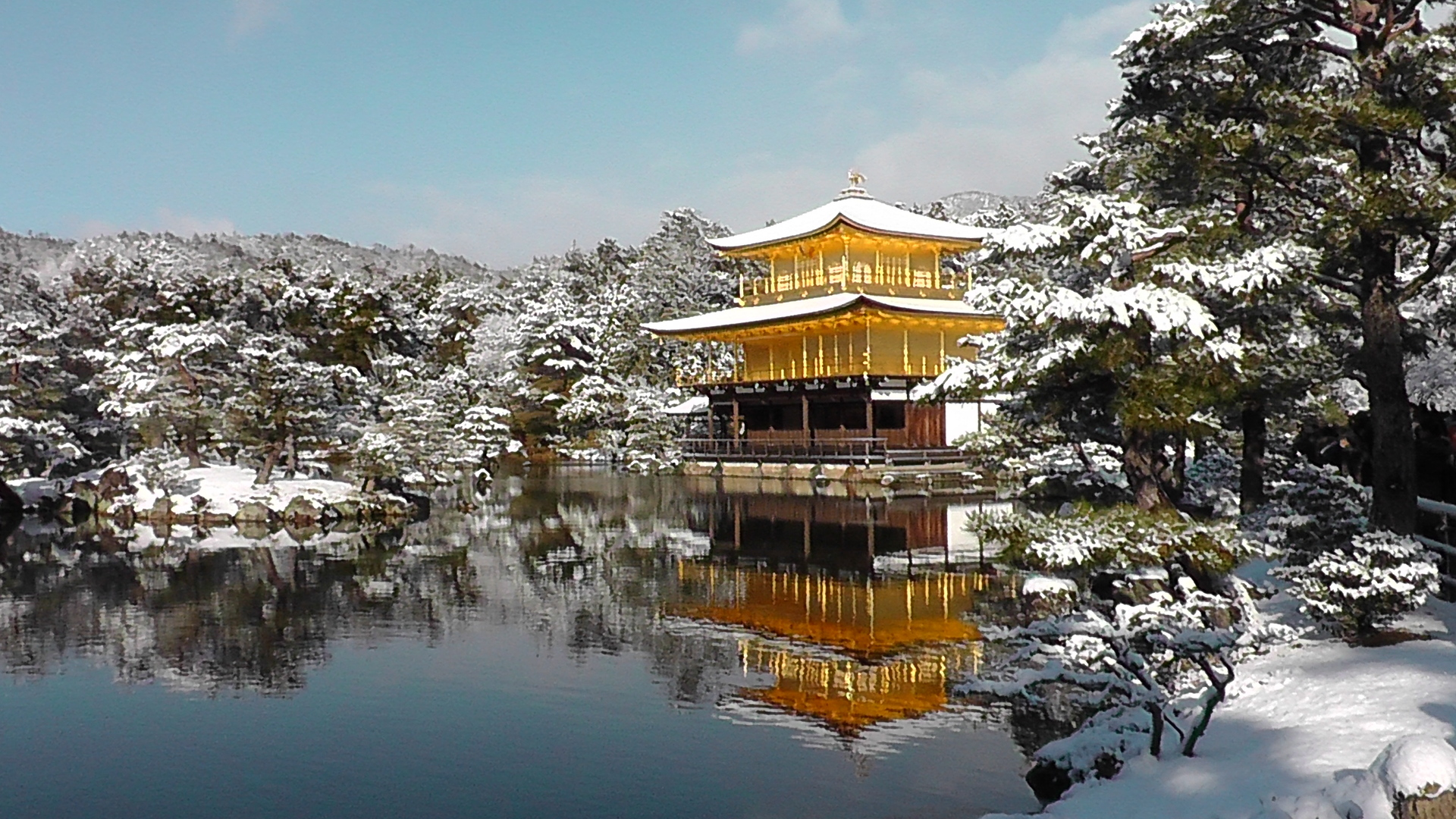 시대의 전환기
역사서와 군기소설
신흥 무사 [바사라]
간소함과 고담의 미
가레산스이 양식 
중국 문물을 일본식으로
재해석, 재변형
무가 문화와 
귀족 문화의 융합
승려들이 정치, 외교 
고문으로도 활약
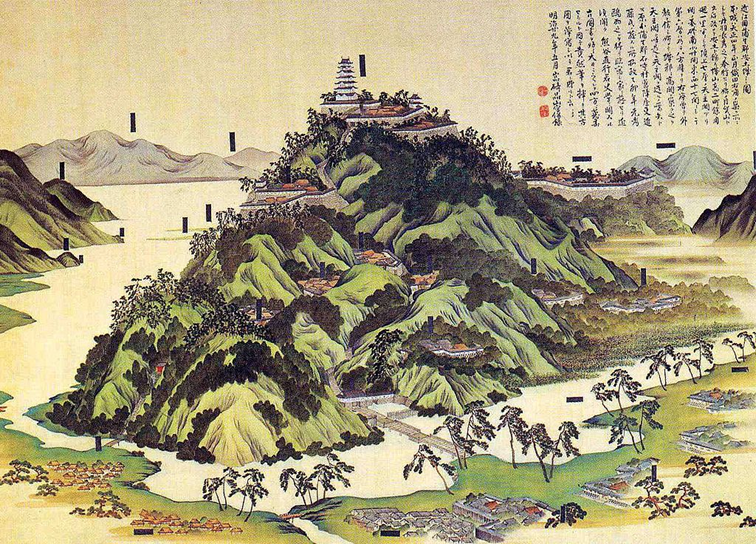 1세기에 걸친 전란을 통해 
지역 간 경제, 문화 교류가 
활성화
아즈치,
모모야마 
문화의 탄생
전쟁과 교역을 이용하여
거액의 부를 축적한
거상들이 출현
노부나가, 히데요시의 
사원 세력 약화로 인하여
불교 문화 약화
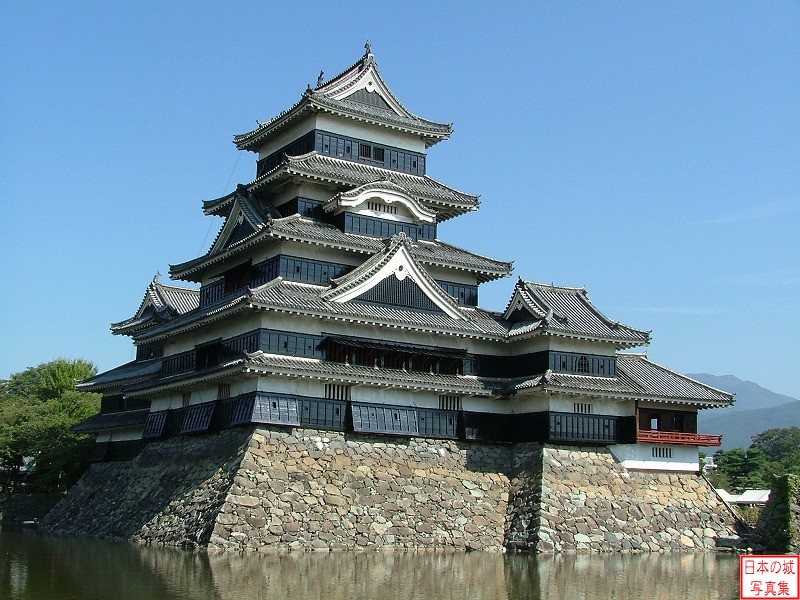 성곽 건축의 변화
전투적 기능은 유지하되
지배 거점으로서의 성격
아즈치,
모모야마 
문화의 특징
성주의 거관은 
쇼인즈쿠리의 형식
화려하고 호화로움
시계, 안경, 화승총, 와인 등
유럽 문물과 접촉
서양식 활자 인쇄술 도입
참고 자료


아틀라스 일본사 – 사계절 출판사, 일본사학회 지음 동북아 역사재단 – www.nahf.or.kr
일본 사회 일본 문화 – 소와당 출판사, 이토 아비토 지음